NAMVBC Fall WorkshopWhat’s New With Used cars?
September 2015
August 2014
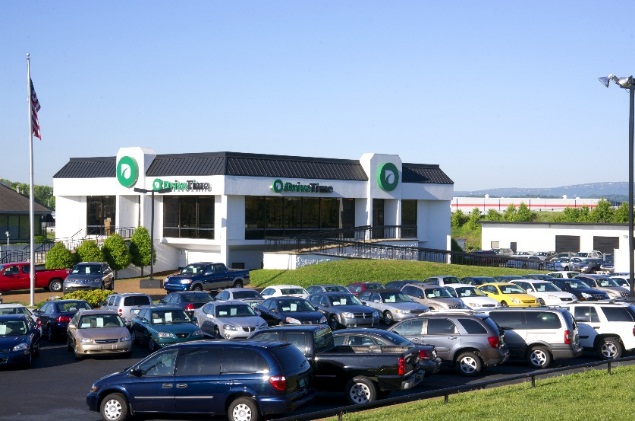 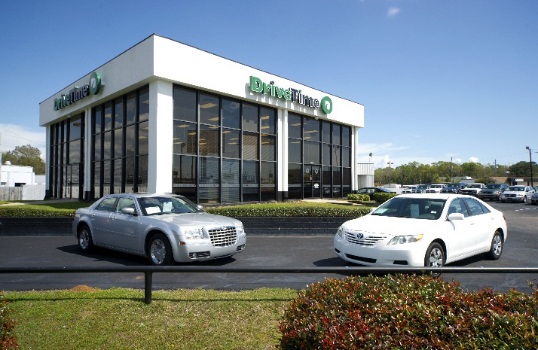 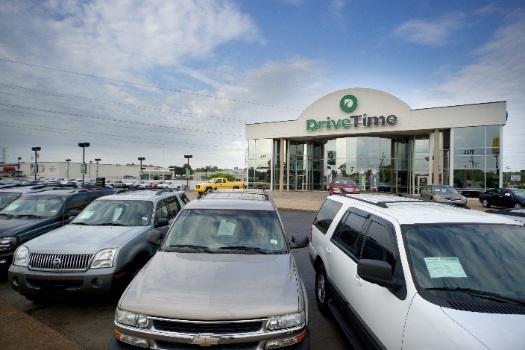 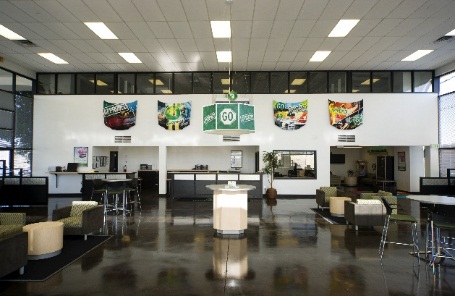 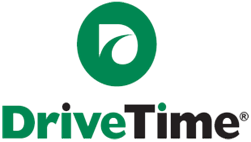 Agenda
Current Used Car Dealer Competitive Environment
 Regulatory Environment
Discretionary Pricing/Fair Lending
FTC
AG’s
Recalls and Arbitration
Top Ten Missteps by BHPH Dealers
What Else Is Happening with Finance Companies
Non-Bank Large Participant Rule
Vendor Management
Ancillary products
Ability to Repay
Current used Car Dealer Competitive Environment
Headlines from September 5 and 8, 2015:
AutoNation Will No Longer Retail or Wholesale Open Safety Recall Units
 Enterprise, Chase Launch Enterprise Auto Finance
Depreciation Expected to Accelerate
American Auto Guardian Unveils Consumer-Facing Mobile App
Customer Satisfaction Weakens as Recalls Continue
Solving the CFPB Problem
The Case of the Invisible Waiver
Launching Special Finance: Part One (startup special finance operation by an already successful independent dealer on the fringe of a major US metro market)
Sam’s Club and TrueCar Launch Car Buying Program
PA Dealership Settles PA  AG Charges
Cars Take 34% Longer to Enter Used Vehicle Market (vehicle dependability, economic conditions, automaker discounts, finance terms)
Used Cars Increasingly More Attractive to Shoppers (CPO)
Competitive Environment cont’d
Other Recent News From the Last Three to Four Weeks
Fed Report Shows Autos and Housing Fueling US Growth (expect it to continue through year end)
30 and 60 day delinquencies on auto loans holding steady; but Equifax watching uptick in charge offs
US new car auto sales set for biggest drop since the financial crisis due to strong used car and leasing growth (28% of new cars are being leased; past three years 13.4 million vehicles leased vs 7 million the three years before)
Blog title: effective 9/1/2015 all auto financing companies have the responsibility to manage their associate auto dealers
Pelican Auto Finance closes $100 million warehouse facility
Improved quality drives franchised stores to used vehicles (including selling trade ins vs going to auctions)
Q Auto and Echo Park/used car only dealerships by Sonic and Asbury
Sonic announces it reaches goal of 100 used vehicles per store per month
Auto sales in US highest in a decade (17.8 million annualized)
Treasury Dept request for information on online marketplace lending
Compliance, CFPB Take Center Stage at Summit (Auto Dealer Today)
Online vehicles sales/“disruption”; Vroom, Beepi, Carvana, others.
In 2013 McKinsey reported 500,000 cars were selling annually on Ebay
Federal Reserve anticipates an increase in consumer obtaining vehicle financing the next 12 months; two economists concerned about possible headwinds 
Bankruptcies tracking 12% lower than last year
New and used car terms increasing
Analysts beginning to speculate that lenders have higher risk today from longer loan terms and rising negative equity potentially leading to higher loan defaults in 2016
BHPH competition up and market share down-credit unions, franchise dealers, large subprime asset back securitization financed lenders; may be waning as 2015 progresses
Competitive Environment cont’d
More online sales related information:
A Maritz Research Study found that 11.4% of buyers bypassed a test drive (2012)
“About one in 10 Americans we identify as being ‘purely pragmatic,’which means a car is a very good thing for getting me from ‘A to B,’ and that’s about it. Because of this, it’s easy to see why they wouldn’t take it for a test drive”  (Maritz 2012)
4 out of 10 customers don’t take their most considered vehicle out for a test drive  (Auto Remarketing 2012)
73% of survey respondent are comfortable with an alternate test drive location, other than a dealership  (McKinsey Innovating Automotive Retail, 2013)

7 Leading Legal Minds Highlight NABD East Coast Conference (“More Success, Less Risk”)
Lease Here-Pay Here products
Subprime Inches up as Delinquencies Remain “Under Control” (18.2% of all lending, was 23.5% in 2009; super prime at 23.3%; delinquencies near historic lows; no “bubble”)
Gap between new and used vehicle payments climb above $100
Average amount financed on used vehicles up 3%
Average auto loan terms are climbing
Auto loan originations exceed $1 trillion (over 10% higher than last year)
CarMax pilots financing subprime customers
Wholesale prices expected to soften by 3% as Fall arrives; been moving down but up year over year
Cox Automotive to buy DealerTrack (also owns Manheim auctions, AutoTrader, NextGear)
Credit union auto loan originations double industry average; subprime 12+%
Auto Finance working the way it’s suppose to
CFPB electronic closings study (more transparency, more education to consumers)
Credit unions may ramp up F&I
Pressure on dealer reserves; focus on product sales
Fair Isaac developing a scoring system for no credit history cusomters (approx. 45 million)
Competitive Environment cont’d
What does it all mean?  
Very active consumer market for retail vehicles; pent up demand and improving economy
Improving economy and lower unemployment has provided more job stability and better loan performance
Open question/have finance companies and others with less subprime experience stretched too far in this business cycle and may see future losses?
Very competitive environment on used vehicles sales and financing; franchise dealers focusing more than ever on used vehicle sales
More subprime financing available through many different sources
Lease inventory coming online to auctions over the next several years, but franchise dealers used car sale focus also increasing competition at the auctions while removing trade inventory that traditionally went to the auctions; turn time on used vehicles has increased from 48 to 64 months over the last five years; has maintained higher used car prices even in the face of increasing off lease auction vehicles
Higher used vehicle prices supporting lease residuals; will that continue into the future? 
Regulatory focus increasing risks of noncompliance and costs, and decreasing margins; expected to continue
Online options by traditional players and new competitors increasing
Product innovation continuing in response to consumer demand
Continuing consolidation and partnerships within the industry (dealerships and service providers)
Enormous amount of activity and change for non-franchise dealers to navigate
Regulatory Environment/Discretionary Pricing, Fair Lending
Discretionary Pricing
CFPB Bulletin 2013-02 March 2013; essentially articulates CFPB’s position that discretionary pricing is inherently discriminatory
NADA: we’re at “war”; current headline under Top Issues on NADA website: Bipartisan House Bill Seeks to Thwart CFPB's Attack on Auto Financing
Dodd Frank is clear that CFPB has no jurisdiction over car dealers and many believe the CFPB is attempting to indirectly regulate car dealers; American Banker article discloses a recent memo by internal staff at the CFPB that appears to indicate a policy of attempting to regulate dealer activities/CFPB has refused NADA requests for more information; Senator Warren on record that dealers should fall under CFPB jurisdiction
Ally Bank ($98 million) and Honda ($24 million) settlements; Honda also agreed to change it’s compensation and pricing to substantially reduce dealer discretion (125 bp mark up allowed on terms of 5 years or less and 100 bp on longer terms).  Honda is the first indication the CFPB will tolerate dealer markups; previously that was not the case.
News reports indicate that the CFPB is urging Fifth Third Bank to modify it’s dealer markup practices as part of negotiations to settle alleged discriminatory practices.
Several captive finance fair lending investigations/negotiations are ongoing; began in March/April 2013 shortly after the issuance of CFPB Bulletin 2013-02.
Fair Lending cont’d
Fair lending
Inclusive Communities Supreme Court case finds disparate impact theory as viable (finding discriminatory impact enough to make a claim, even without evidence of intentional discrimination).  However, the statute under review was not the statute applicable to auto originations and several legal commentators feel there are material differences. At this time, no final resolution to disparate impact in auto finance. 
NADA Model to assure no discrimination is occurring: NADA Fair Credit Compliance Policy and Program. Major features: no discrimination; standard dealership participation rate; downward deviations tied to seven good faith, competitive reasons unrelated to customer background (same reasons as set forth in 2007 DOJ Consent Orders; 7 reasons: finance source’s rate cap, monthly budget constraint, meet/beat competitive offer, advertised promotion, subvention program, employee incentive program, inventory reduction); training and oversight
CFPB position: even if a dealer could prove no discrimination related to any individual customer, if on a portfolio basis there is still a disparate impact then they will take enforcement action and require remediation
NADA and others challenge CFPB disparate impact analytical approach
Santander Consumer USA recently referred by CFPB to DOJ related to fair lending/discretionary pricing.
FTC
Dealer Advertising/very active in enforcement
Most recent example: June 29th, 2 Las Vegas dealerships  enter into consent order for misrepresenting the purchase or leasing price/offers, failing to disclose lease terms and misrepresenting the down payment amount
NADA issues new compliance guide on federal advertising rules
October 2015 workshop on online lead generation
Operation Ruse Control
FTC and 32 law enforcement agencies; 252 enforcement actions against dealers
CyberSecurity
Recent court case confirming their authority over cybersecurity
 Upcoming cybersecurity workshop
Consent order with retail tracking company; alleged privacy policy misled customers about ability to opt out of services
Attorney Generals
Trends
Very active; resources freeing up from mortgage crisis
Examples: Pa AG pursues dealership for leasing unrepaired vehicles; NY AG pursues several dealerships on ancillary product sales; OH AG sues sued car dealer for title violations
More cooperation (other state AG’s and CFPB)
More active plaintiff lawyer solicitations
Very politically active and some controversy (i.e., TX AG indictment)
Several CID’s, requests for information to finance companies on auto finance (underwriting); precipitated by a series of NYT news articles about subprime auto sales and financing
Stated interest in subprime auto
Recent meetings very focused on cybersecurity and privacy issues
Recalls and Arbitration
Recalls
Record number of recalls
Takata airbags; estimates of 34 million affected vehicles and over two years to make all recall repairs
Federal legislation, the Blumenthal Amendment, has been introduced, but defeated thus far, prohibiting dealers from selling a used vehicle under an open recall. On August 6th, we learned that GM has ordered dealers not to sell certain used vehicles subject to uncorrected recalls due to parts unavailability.  There was speculation that Chrysler may follow suit.
CarMax under attack by consumer activists and Senator Blumenthal
“Used car recall roulette”; “chilling”/Blumenthal
Referral to FTC because of CarMax quality car and 125 point inspection advertising
CN Public Interest Research Group reviewed CarMax inventory and sales records at two CN dealerships and found 74 of 566 vehicles for sale during July were under recall campaigns 
Current Carmax process: reviews safety and NHTSA VIN specific recall information on every vehicle with the customer and has the customer sign an acknowledgment 

Arbitration/CFPB Study
Released in March
728 page report
Generally negative about arbitration; focus of study was not the use of arbitration in auto transactions
Strong industry response supporting arbitration (NIADA, NADA) and questioning the study
Consumer activists strongly recommending a blanket prohibition on pre-dispute arbitration
Expect guidance by 2016; commentators differ speculating that the CFPB will do everything from prohibiting class action waivers only to prohibiting the use of pre-dispute arbitration agreemens in consumer credit transactions
Hudson’s Top Ten Missteps That Could Shut Down a BHPH Dealer
You don’t know the difference between a promissory note and a retail installment contract
You charge cash buyers less than you charge buyers who finance
Your idea of obtaining documents that comply with state and federal law is to photocopy the deal jacket documents from the last place you worked
You don’t know the difference between precomputed and simple interest contracts
You think all of your prior experience in the car business will get you by
You don’t budget for compliance costs in your ongoing expenses
Your accountant and your lawyer are not well versed in the car business
You think you can just buy your advertising without being responsible for the content
No written policies for privacy safeguarding, red flags, underwriting, servicing and other compliance responsibilities
Compliance isn’t important as long as you take good care of your customers
What Else is Happening with Finance Companies?
CFPB focus: rules and principles (i.e., product value to the customer and fairness-would you sell this to your mother?); outcomes based regulatory approach
Non-bank large participant rule
Went effective August 31, 2015
CFPB estimates it will encompass 34 finance companies covering it believes 90% of the auto loans and leases by finance companies
Includes captive finance companies
Expected impact for dealers?
More letters and monitoring from finance companies on compliance expectations and fair lending including dealer markups; similar to large lenders
Portfolio analyses down to the dealer level on fair lending; decrease compensation to dealers if analysis adverse and either no action taken or action taken but doesn’t improve
Dealers will be categorized as “vendors” under CFPB Service Provider Guidelines
CFPB Bulletin 2012-04 (due diligence, compliance management systems required, contractual compliance expectations, controls and monitoring, prompt action to address problems)
What’s Else cont’d
Ancillary Products
The “new frontier”?  CFPB has focused on marketing/sales practices of lenders (Discover Bank, Capital One $200 million restitution/civil money penalty consent orders related to credit card ancillary products)
Historically the focus has been on whether consumers have been misled; under CFPB outcomes approach may go deeper into product value and fairness
No direct authority over dealer sales practices but indirect as a finance company vendor and because products are financed?
US Bank letter to dealers focusing on monitoring and how F&I products are priced and sold
Best practices suggestions for ancillary products
Consistent pricing (reasonable, predictable, consistent range for mark ups/downs)
Selling techniques (value proposition; accurate pricing disclosure)
Documented sales processes, product menus, back up for what you’re saying (support for the benefits of the products)
Training (documented); random audits; monitor penetration levels
“Honesty is the best policy”
Recommended resources to help include the Association of Finance and Insurance Professionals; offer training and a certification program
Ability to Repay (PTI, DTI, Residual Income, Documentation)
Santander DOJ referral references potential concerns about underwriting practices
CFPB Exam Manual for finance companies (review underwriting guidelines, review of information relied upon for ability to repay)
Standards for other financing products (CFPB--mortgages, deposit advances, prepaid cards, student loans, payday, auto title; DOJ NC AG AutoFare Consent Decree; NYC Dept of Consumer Affairs “Affordability Features”)
DOJ/AG subprime auto securitization CID’s, subpoenas; focus on underwriting.
Thank you!